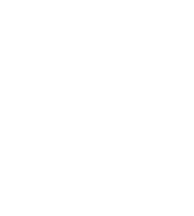 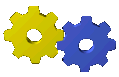 模块二 直杆的基本变形   2-4 圆轴扭转
2-4 圆轴扭转
宣城市信息工程学校在线精品课程--《机械基础》
[Speaker Notes: Background provided by m62 Visualcommunications, visit www.m62.net for more information]
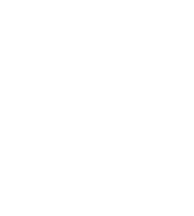 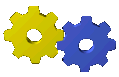 模块二 直杆的基本变形   2-4 圆轴扭转
一、扭转变形的特点
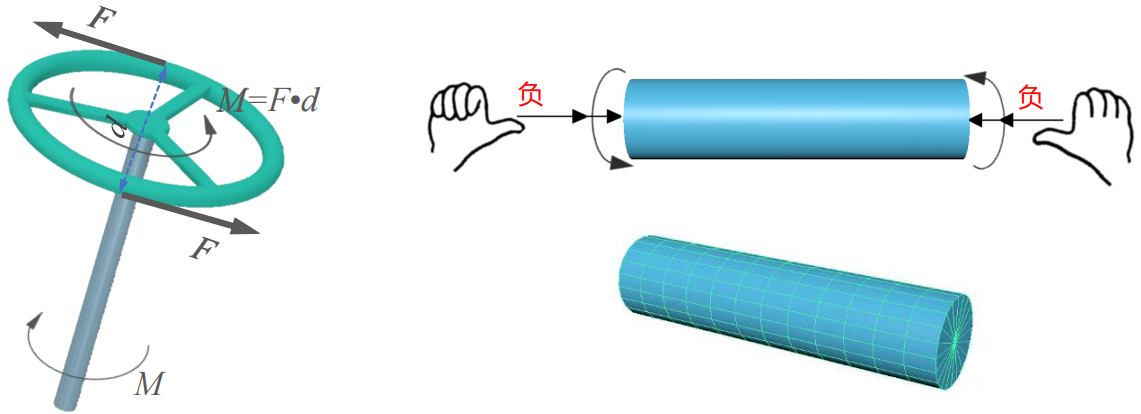 受力特点：外力是一对力偶，外力偶的作用均垂直于杆的轴线，但其转向相反，大小相等。
变形特点：各横截面绕轴线发生相对转动。
宣城市信息工程学校在线精品课程--《机械基础》
[Speaker Notes: Background provided by m62 Visualcommunications, visit www.m62.net for more information]
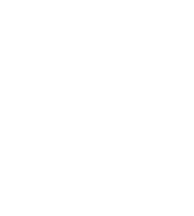 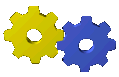 模块二 直杆的基本变形   2-4 圆轴扭转
二、扭矩的计算
扭矩图：扭矩随横截面位置变化的图形。
宣城市信息工程学校在线精品课程--《机械基础》
[Speaker Notes: Background provided by m62 Visualcommunications, visit www.m62.net for more information]
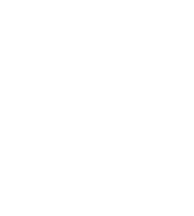 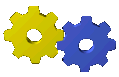 模块二 直杆的基本变形   2-4 圆轴扭转
三、扭转应力的计算
各纵向线，均倾斜了一个小角度 γ，矩形变成平行四边形。
宣城市信息工程学校在线精品课程--《机械基础》
[Speaker Notes: Background provided by m62 Visualcommunications, visit www.m62.net for more information]
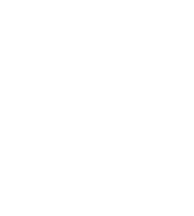 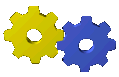 模块二 直杆的基本变形   2-4 圆轴扭转
三、扭转应力的计算
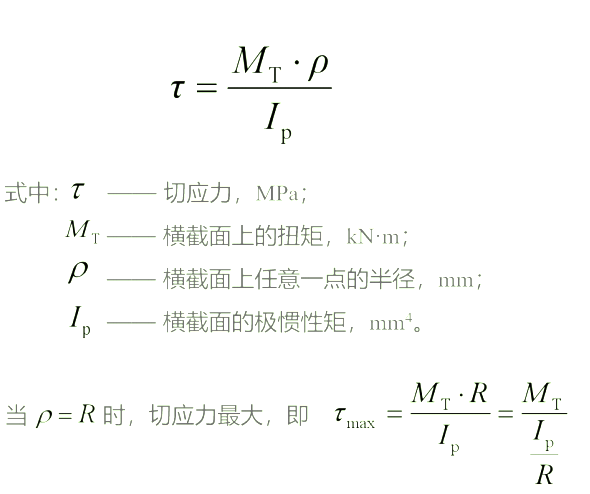 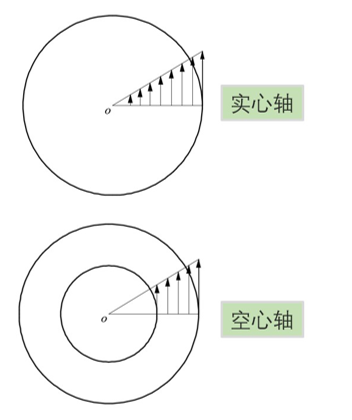 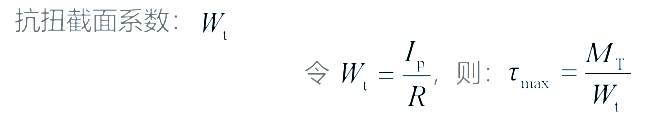 宣城市信息工程学校在线精品课程--《机械基础》
[Speaker Notes: Background provided by m62 Visualcommunications, visit www.m62.net for more information]
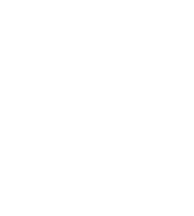 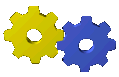 模块二 直杆的基本变形   2-4 圆轴扭转
四、圆轴扭转强度条件
为了保证圆轴正常工作，应该使危险截面上最大的切应力
不超过材料的许用切应力
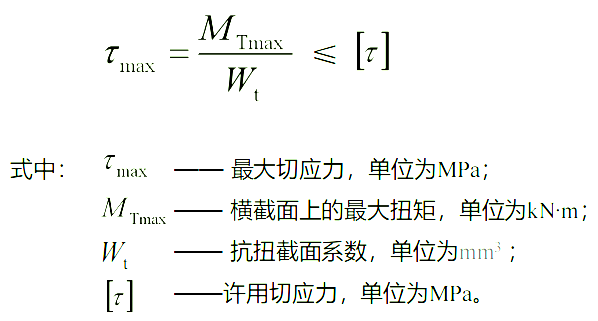 宣城市信息工程学校在线精品课程--《机械基础》
[Speaker Notes: Background provided by m62 Visualcommunications, visit www.m62.net for more information]
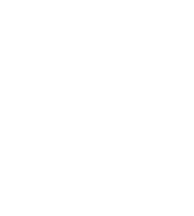 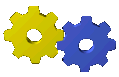 模块二 直杆的基本变形   2-4 圆轴扭转
四、圆轴扭转强度条件
例：如图所示的传动轴AB由45钢制成，其外径D=90mm，内径d=85mm，传递的最大扭矩为 MT=1.5kN·m ，材料的  =60MPa。（1）试校核轴AB的强度。（2）如果轴AB设计成实心轴，直径应该为多少？
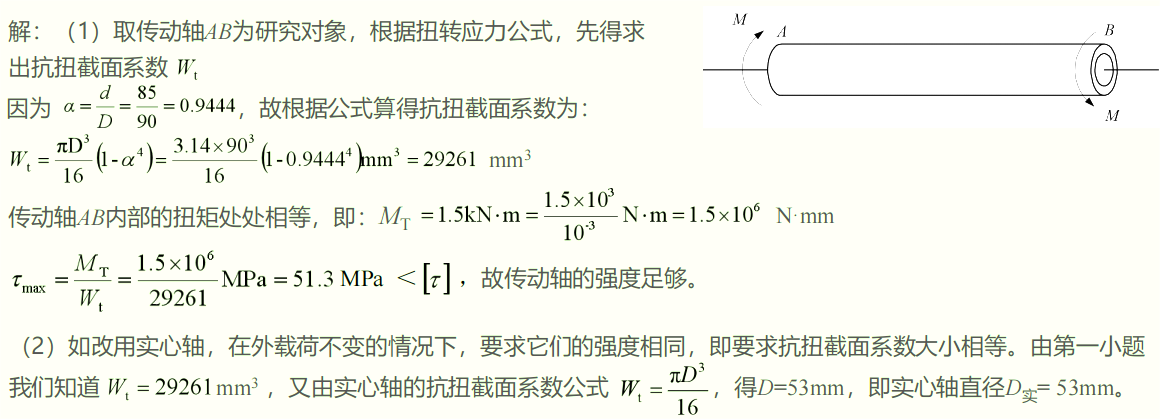 宣城市信息工程学校在线精品课程--《机械基础》
[Speaker Notes: Background provided by m62 Visualcommunications, visit www.m62.net for more information]
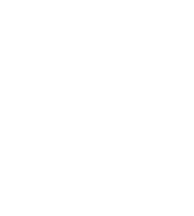 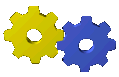 模块二 直杆的基本变形   2-4 圆轴扭转
五、提高圆轴抗扭强度的主要措施
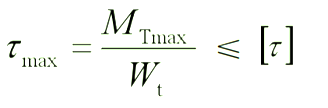 1.提高抗扭截面系数 Wt
2.降低最大扭矩MTmax
宣城市信息工程学校在线精品课程--《机械基础》
[Speaker Notes: Background provided by m62 Visualcommunications, visit www.m62.net for more information]
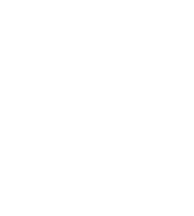 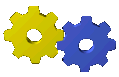 模块二 直杆的基本变形   2-4 圆轴扭转
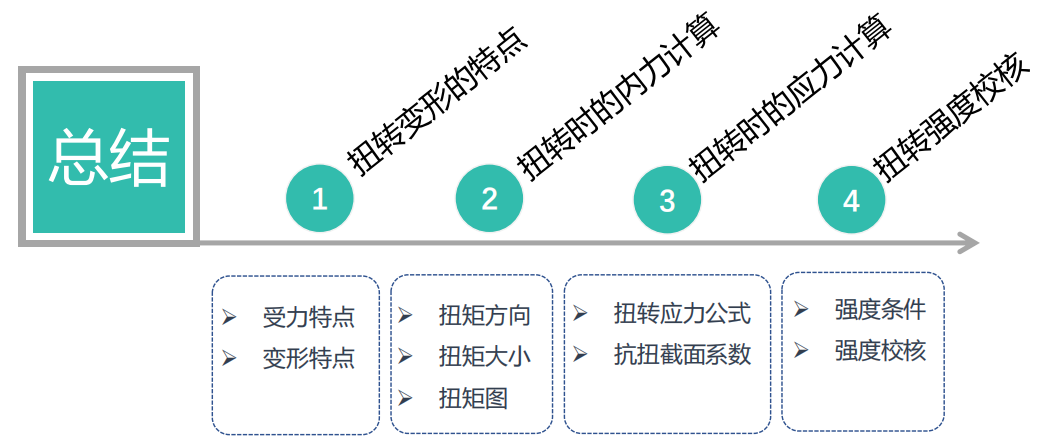 宣城市信息工程学校在线精品课程--《机械基础》
[Speaker Notes: Background provided by m62 Visualcommunications, visit www.m62.net for more information]